Математика 3 класс
Захарова С.В учитель начальных классов
МБОУ «Быстрянская СОШ им. О. Суртаева»
эпиграф
Не стыдно не знать, стыдно не учиться
целепологание
На уроке мы узнаем очень важные слова.
А ещё мы поиграем в « экономику», друзья.
И  задачи обязательно решим.
Но  сначала  нас  ждёт
Увлекательный  устный  счёт.
Алгоритм решения задач
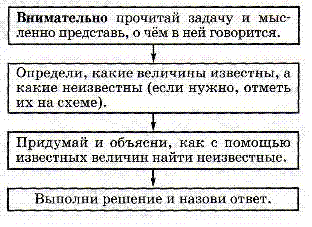 Устно  составьте   задачи
Запишите  задачу в таблицу
Один  глиняный горшок гончар оценил в 4 монеты. Сколько денег выручит гончар за 8 таких горшков?
Запишите  задачу в таблицу
Для обмена на монеты купец принёс 8 жемчужин. Меняло отдал купцу 30 монет, а себе за услугу оставил 10 монет. Сколько стоит одна жемчужина?
Запишите  задачу в таблицу
На счёте у купца 80 р. Он купил 6 бочек солёной рыбы по 5 р., 3 короба соли по 4 р.
  Сколько денег осталось на счету у купца?
Было – 80р.           Истратил - ?



Осталось - ?
Рефлексия  деятельности
Закончите   предложения:

Я научился на уроке……
Мне  этот  урок  дал  для  жизни….
Урок  привлёк  меня  тем , что….
Урок  показался  интересным…..